Нуртазин Сакен Касымович преподаватель истории. КГУ «КИТК»
Предмет история Казахстана
Казахское ханство
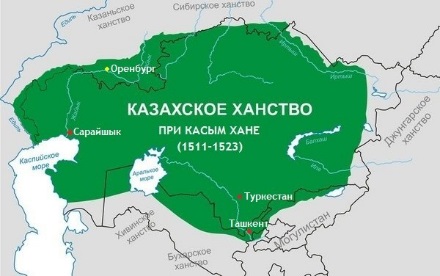 Сурово смотрит из дали веков
Тот век, пятнадцатый –
Источник нашей славы,
Что вырвал наконец – то из оков
Народ Казахской будущей державы.
И лица ханов предстают сейчас,
Как символы эпохи Возрождения,
Сынов Степи; их имена звучат
Для нас примером поклонения.
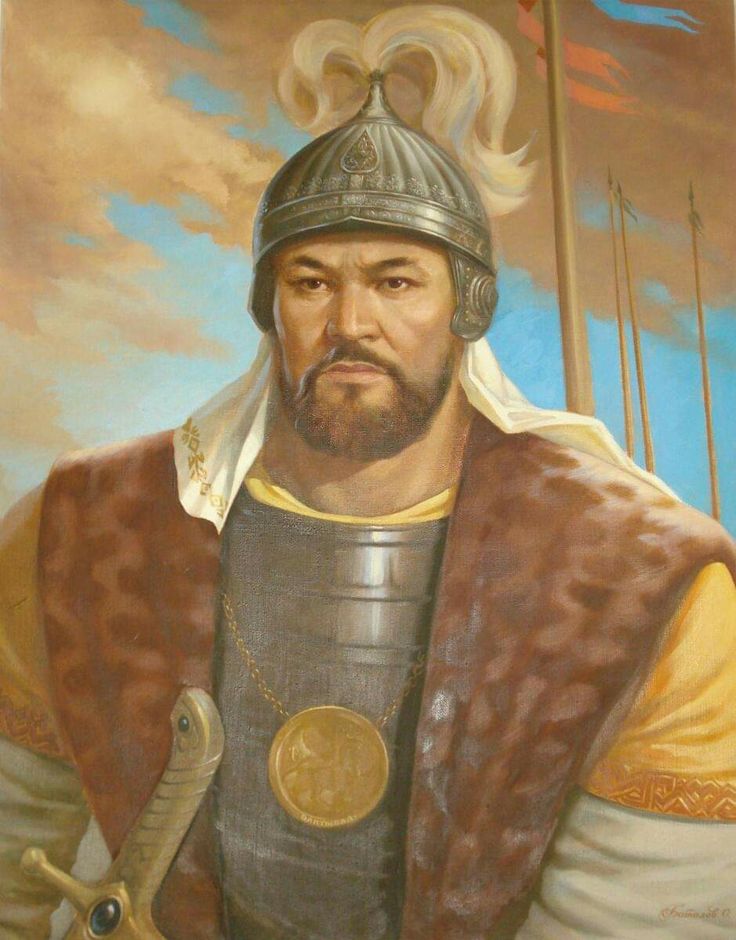 Название команды, девиз и эмблему
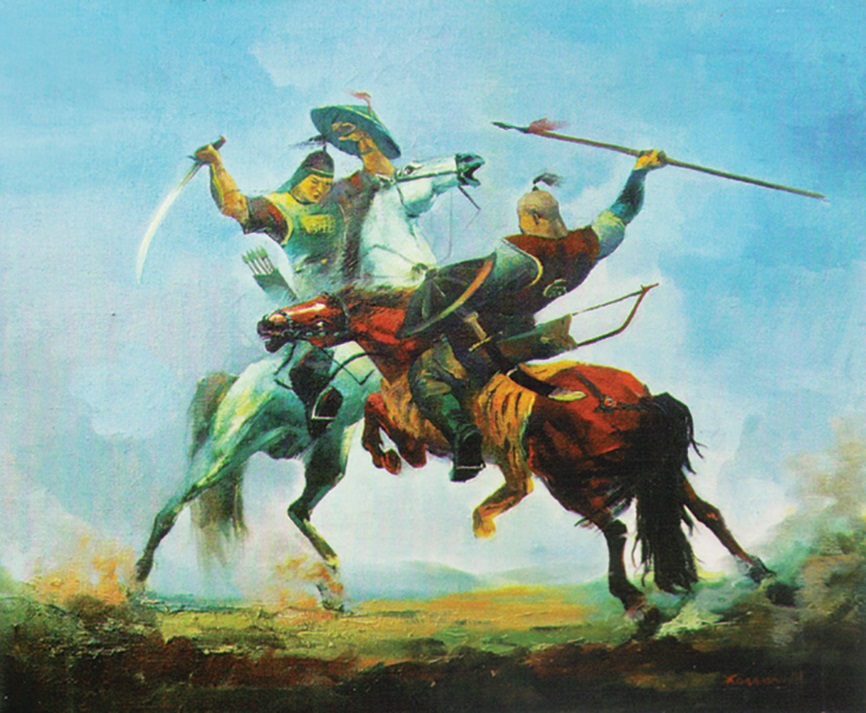 Государство
Хан
Жангир хан
Жанибек хан 
Сыгнак
Туркестан 
Кыпчак
Жеты-жаргы 
Толе би
юрта
«В конце XV века на территории Монголии возникло государство казахских племен во главе с ханом Кереем. В 1220 году монголы захватили Отрар. Город Отрар держал оборону 10 месяцев, правителем в Отраре был Чингисхан. Всю завоеванную территорию, Чингисхан разделили между своими сыновьями на юрты. В XV веке группа кочевников, откочевала от ханства Абулхаира в пределы Могулистана во главе с султанами Керем и Касымом. Так было образовано Русское ханство. Первым ханом Казахского ханства был избран Жанибек. В 2015 году мы отмечаем 350 лет со дня образования Казахского ханства.»
Какое событие произошло в 1465 году? 
Как звали первого хана казахского ханства? 
Какое название носила первая ставка казахских ханов? 
При каком хане Казахское ханство достигло своего наибольшего могущества? 
Назовите численность населения Казахского ханства в начале 16 века. 
Как назывался свод законов хана Тауке? 
Назовите имена биев сподвижников хана Тауке.
«казах» – 
2.    Жошы хан– 3.    хан- 4.    Тауке хан- 
5.    Темучин-6.    юрта-  7.    Алаш хан-  8.    Козы Корпеш и Баян Сулу-  9.    белая кошма-
- Верите ли вы, что образование Казахского ханства относится к XV веку ? - Верите ли вы, что первым ханом Казахского ханства был Жанибек? - Верите ли вы, что казахские бии играли важную роль в политической жизни казахского государства. - Верите ли вы, что власть хана передавалась по наследству от матери к сыну ?- Верите ли вы, что потомки казахских ханов составляли особый род- торе и избирались из потомков Чингисхана? - Верите ли вы, что «Жеты Жаргы» это свод законов обычного права составленный ханом Касымом в XVI веке?- Верите ли вы, что в XII веке на территории Монголии возникло государство монгольских племен во главе с Чингисханом?- Верите ли вы, что казахи называют себя народом «алаш»? - Верите ли вы, что Казахское ханство было поделено на  4 жуза? - Верите ли вы, что укрепление Казахского ханства было связано с именем хана Жангира?
Основные 4 частей юрты
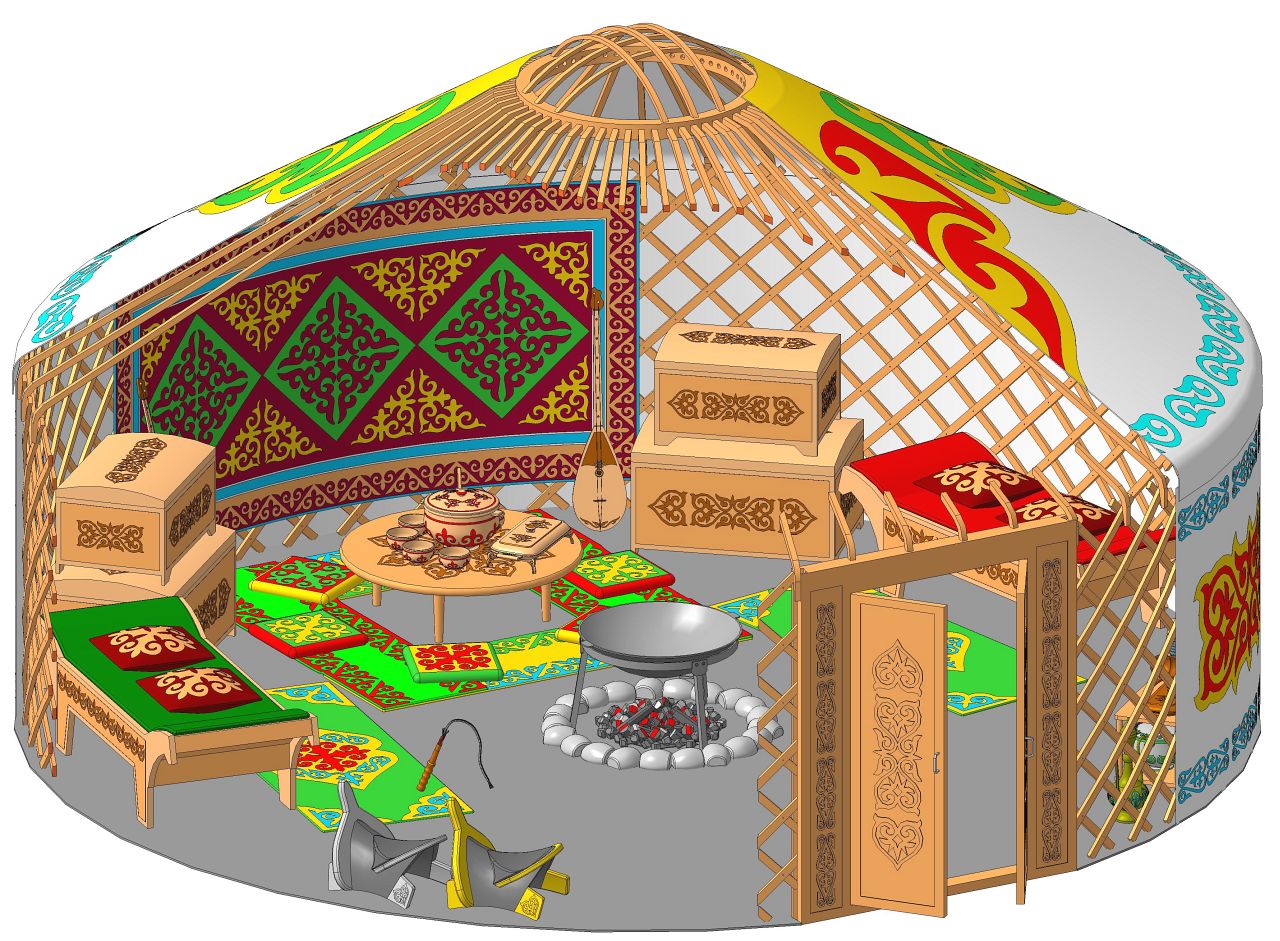 сделайте юрту
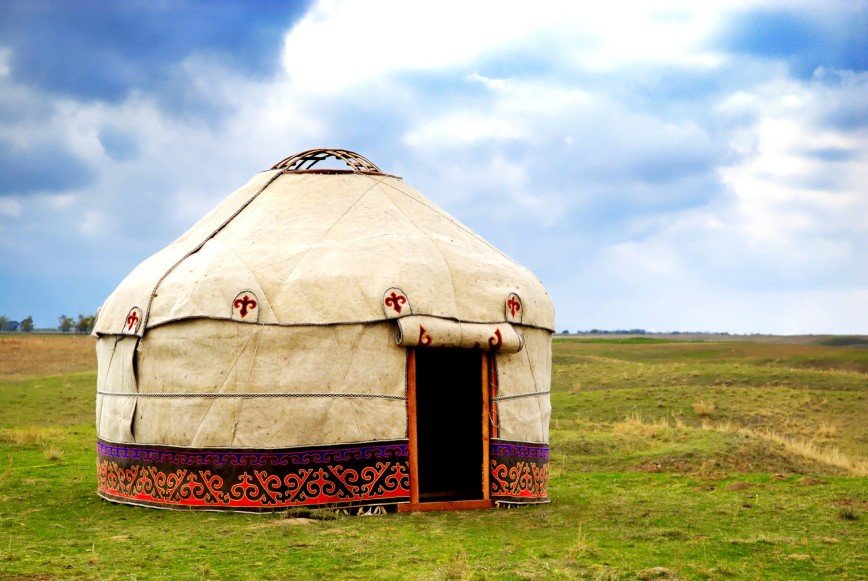 Если на длинном боевом копье возле юрты подымали знамя белое, черное или красное – траур у этой семьи
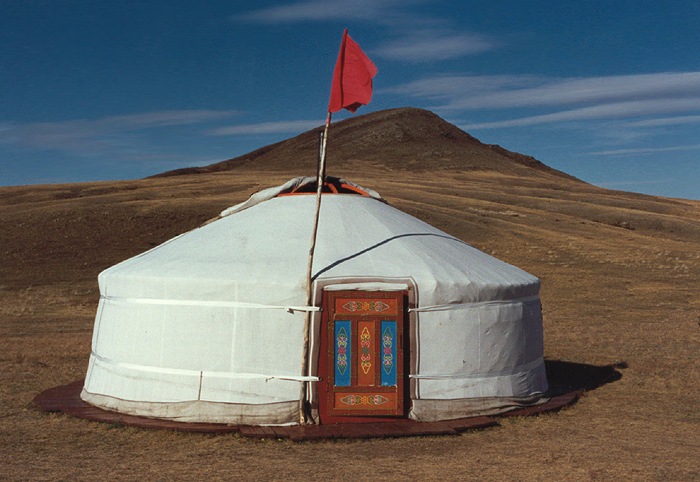 Магическое число казахов - 7
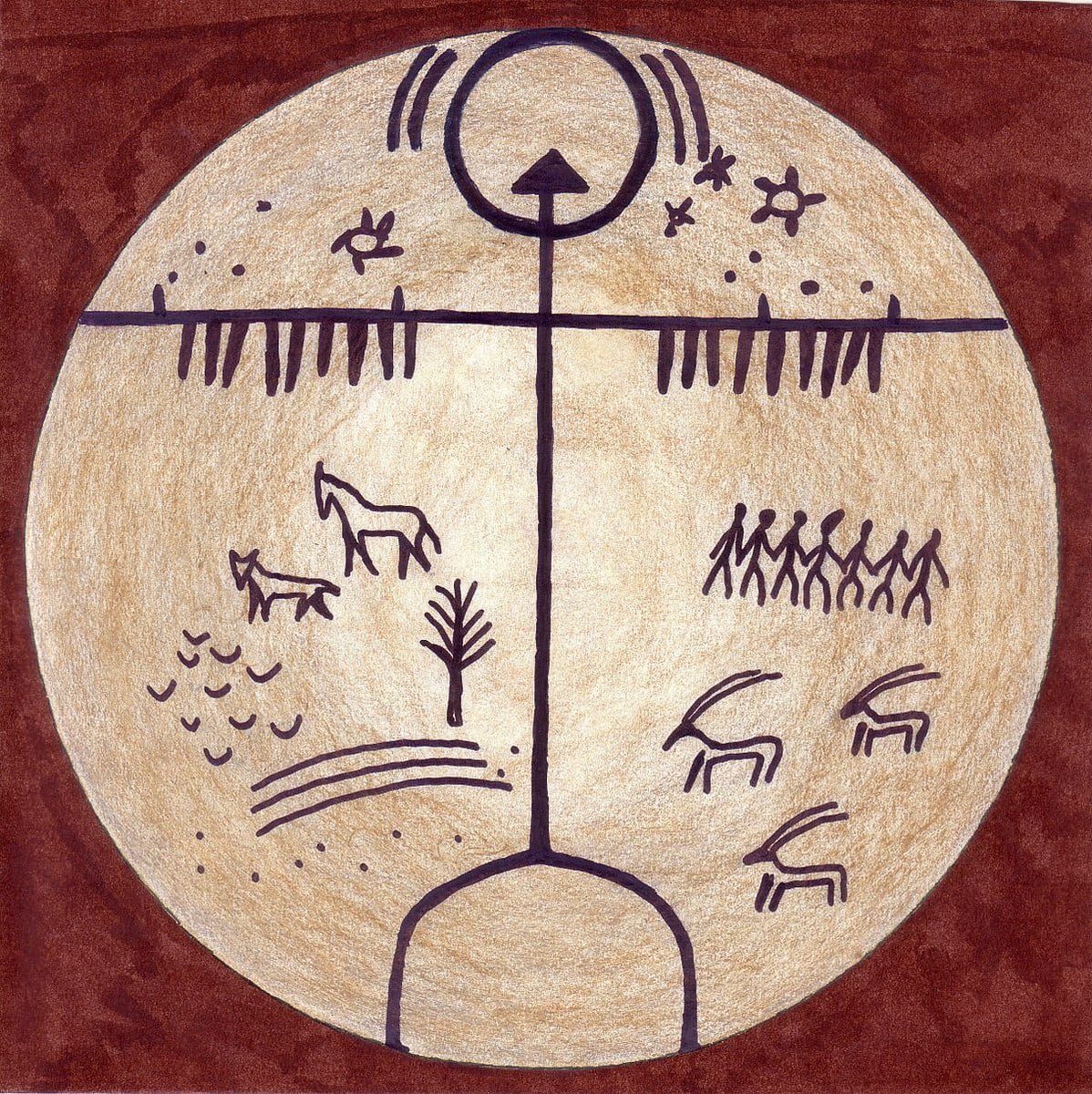 Основные казахские блюда
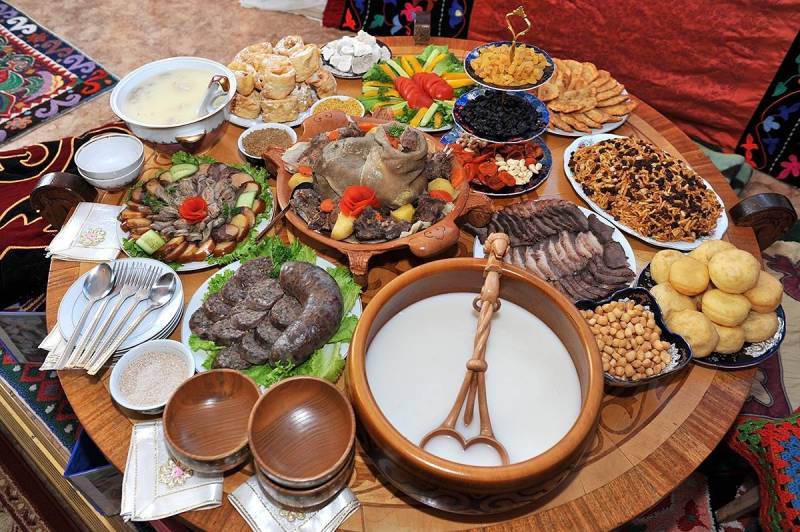 Казахские музыкальные инструменты
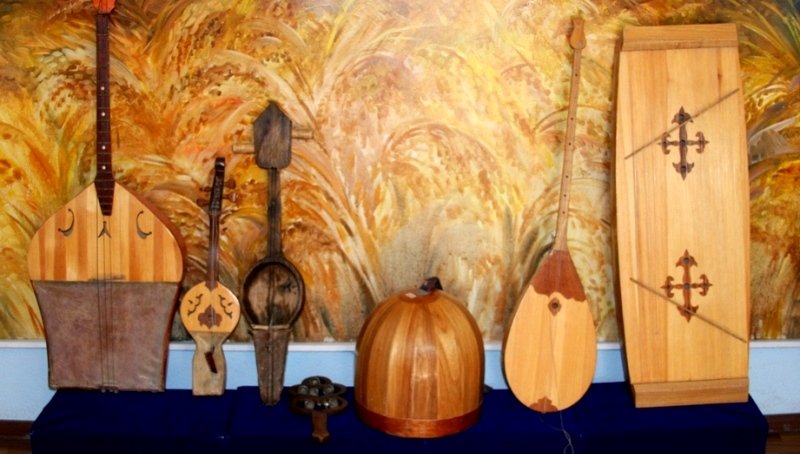 Спасибо всем
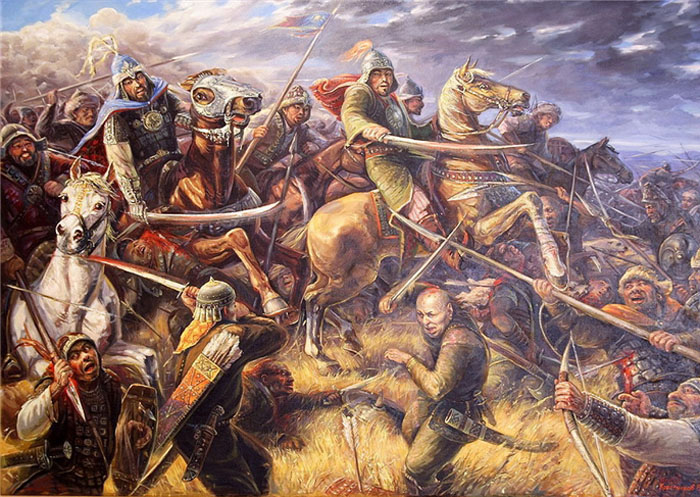